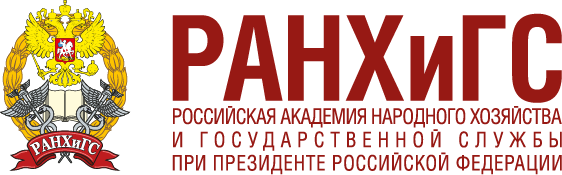 G20, BRICS and APEC in the System of International Institutions
Marina Larionova, Head of the Center for International Institutions Research (CIIR), 
Russian Presidential Academy of National Economy and Public Administration (RANEPA)
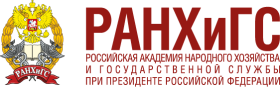 Rise of New Institutions
Anxiety over the future of traditional system of global governance
Fears of fragmentation
Demand for more effective and inclusive governance in the “multiplex” world
Challenge of attaining effective global policy coordination
G20, BRICS and APEC 
Summit institutions share common features of: voluntary nature, recognition of the major developing countries’ role in global governance, deep embeddedness into the system of international institutions 
Engagement with IOs stimulates division of labour, mitigates risks of fragmentation and competition, facilitates coordination, coherence, accountability and effectiveness of global governance
ОБЩИЕ СВЕДЕНИЯ О ВЫПОЛНЯЕМОЙ НАУЧНО-ИССЛЕДОВАТЕЛЬСКОЙ РАБОТЕ:
2
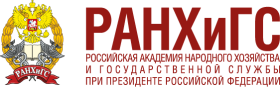 G20 (2008)

To manage the crisis, reform the international architecture (IFIs) and devise a new global consensus


A failed promise of greater  governance coherence  with questioned effectiveness and legitimacy
BRICS (2009)

To foster cooperation, policy coordination and political dialogue regarding international economic and financial matters


A challenge to liberal international order with questioned collective identity, capability to forge a positive agenda, make and implement collective decisions commitments
APEC (1989)

To facilitate sustainable economic growth in the Asia-Pacific region through trade and investment liberalization

A venue handicapped by
political and economic diversity of member states,  absence of a benevolent dominant state or coalition of states, and character of volunteerism
MISSION
CRITIQUE
G20, BRICS and APEC engagement with IOs stimulates enhances legitimacy and representation of the summit institutions
3
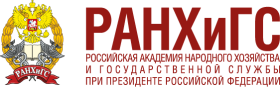 Assumption: 
Founders of summit institutions’ may choose to engage with IOs to attain their goals; their preferred choice of partners and engagement model with IOs reflects their mission and role in the system of international institutions which may change over time
Modes of engagement:
“Catalyst”: exerting a powerful influence for change in international organizations through endorsement, stimulus or compellence
“Core group”: imparting a new direction by giving a mandate or providing the necessary political leadership to steer the IO`s course and harness the support of its members and the international community
“Parallel treatment”: creating own mechanisms working in parallel with existing organizations
Qualitative parameters:
Number of references to a particular organization made over the period
Share in the total number of references 
Intensity (D1 = M1/S1 )
ОБЩИЕ СВЕДЕНИЯ О ВЫПОЛНЯЕМОЙ НАУЧНО-ИССЛЕДОВАТЕЛЬСКОЙ РАБОТЕ:
4
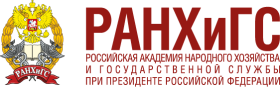 МЕТОДЫ И МЕТОДОЛОГИЯ НИР
:
5
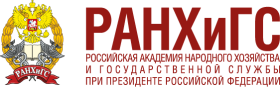 G20:
We call on all WTO members to show the necessary flexibilities in order to bridge existing gaps and deliver positive and balanced results at MC9. We stand ready to make significant contributions in these negotiations to achieve such results, delivering an early harvest at MC9 and demonstrating the credibility of the negotiating function of the WTO (Saint-Petersburg Declaration) - catalyst
We called upon the FSB to consider and develop concrete policy recommendations to effectively address problems associated with, and resolve, systemically important financial institutions by the Seoul Summit (Toronto Declaration) – core group
To support implementation of the Initiative, we agree to establish a Global Infrastructure Hub with a four-year mandate (Brisbane Communique) – parallel treatment
BRICS:
We emphasize the importance of implementing the decisions taken at the Bali and Nairobi Ministerial Conferences. We stress the need to advance negotiations on the remaining Doha Development Agenda (DDA) issues as a matter of priority. We call on all WTO members to work together to ensure a strong development oriented outcome for MC11 and beyond (Goa Declaration) - catalyst
We advocate the need for G20 to be pro-active and formulate a strategy for the post-crisis period We stand ready to make a joint contribution to this effort (Brasilia Joint Statement) - catalyst
6
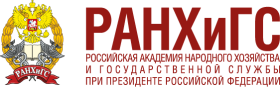 BRICS:
With this in mind, we are pleased to announce the signing of the Agreement establishing the New Development Bank (NDB), with the purpose of mobilizing resources for infrastructure and sustainable development projects in BRICS and other emerging and developing economies (Fortaleza Declaration) – parallel treatment
APEC:
In finding solutions to the implementation of the Bali decisions, APEC will exert creative leadership and energy together with all WTO members in unlocking this impasse, putting all Bali decisions back on track, and proceeding with the formulation of Post-Bali Work Program, as a key stepping stone to concluding the Doha Round (Beijing Declaration) - catalyst
We look forward to IOs such as the ADB, the OECD, the IMF and the World Bank Group to continue working with APEC member economies in providing capacity building, introducing good practices and identifying effective approaches that will help address key APEC priorities related to DRF (2014 Finance Ministerial Meeting)  – core group
We acknowledge the progress made by HRDWG and its networks, the Education Network (EDNET), the Capacity Building Network (CBN) and the Labor and Social Protection Network (LSPN) in developing human capital in the APEC region since the 5th AEMM (2016 Education Ministerial Meeting) – parallel treatment
ИССЛЕДОВАТЕЛЬСКИЕ ГИПОТЕЗЫ И ВЫВОДЫ НИР (ПРОМЕЖУТОЧНЫЙ ЭТАП):
7
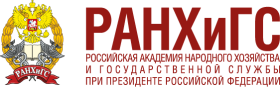 G20, BRICS and APEC engagement with IOs reflects their missions and roles in the system of international institutions
BRICS
A concert of powers sharing the idea of legitimacy as a core value in building institutions, enhances legitimacy, promotes inclusiveness and advances new principles, approaches and rules of governance
APEC
A regional premier economic forum and a vehicle of Asia-Pacific engagement in global issues, expedites integration of regional and global agendas, facilitates coordination between regional and global institutions and reinforces their mutual influence
G20
A new form of institutional collectivism, a hub of global governance network, stimulates division of labour, mitigates risks of fragmentation and facilitates coherence in global governance
8